Webinaire Randstad – 11 & 16 mars 2021
L’inspection sociale
Frédéric Henry – Counsel
Nadège Toussaint – Senior Associate
1
De quoi allons-nous parler ?
Pourquoi un contrôle ? 

L’inspection en tant que partie à une enquête

Qui est l’inspection sociale ? 

Quels sont les pouvoirs de l’inspection sociale ? 

Conséquences possibles d’une enquête

Tips & Tricks
2
1. Pourquoi un contrôle ?
3
Pourquoi un contrôle ?
Un système de contrôle basé sur les politiques
Les inspecteurs constatent que près de la moitié des employeurs enfreignent les règles « corona » sur le lieu de travail
Le gouvernement De Croo redistribue les portefeuilles de la lutte contre la fraude …
Les entreprises ne respectant pas les mesures, le coronavirus « a le champ libre ». L'inspection a besoin d’aide pour contrôler
Contrôles sociaux éclairs 
dans le secteur de la construction ce week-end
4
Pourquoi un contrôle ?
Inspection dans le cadre d’une enquête plus large

Enquête dirigée par l’auditorat du travail

Enquête judiciaire menée par le juge d’instruction

Contrôle d'initiative par l'inspection sociale 
(qu’il soit ou non organisé à partir de différents services)

Inspection à la suite d’une plainte

Hasard
5
2. L’inspection en tant que partie à une enquête
6
L’inspection en tant que partie à une enquête
Action
Pro justitia
Transaction pénale
Instruction
Enquête
Décision
Poursuites
Services des amendes administratives (si classement sans suite)
Inspection sociale
Auditorat
7
3. Qui est l’inspection sociale ?
8
Qui est l’inspection sociale ?
Contrôle des lois sociales                       (SPF emploi)

Inspection de l’ONSS     (anciennement Inspection de l’ONSS et Inspection sociale)

Contrôle du bien-être au travail               (SPF emploi)

Inspection de l’ONEM

Inspection de l’INASTI

Inspection de l’INAMI
Inspection FAMIFED

Fedris

Inspection ONVA

Inspection pour les accidents du travail

Et encore quelques autres services moins importants
9
Contrôle des lois sociales (CLS)
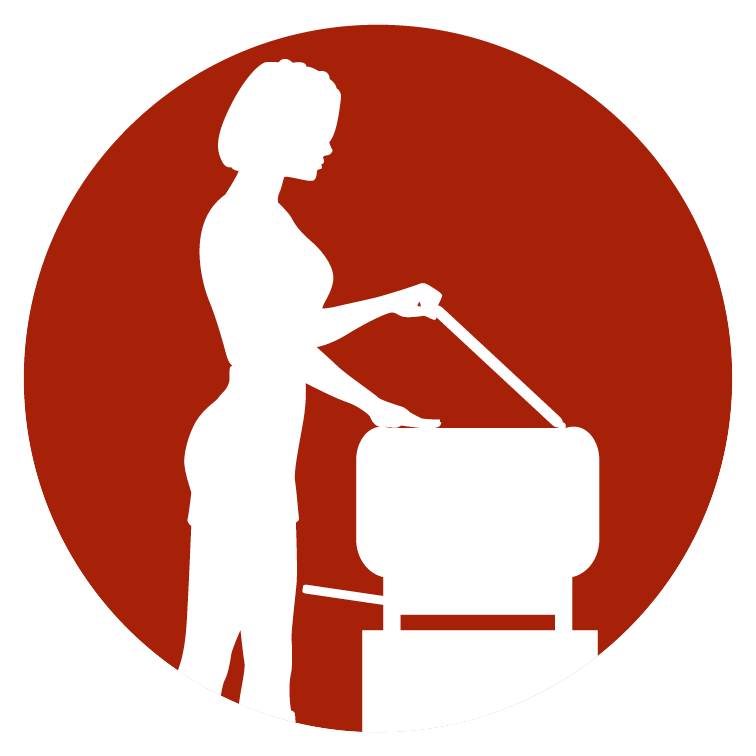 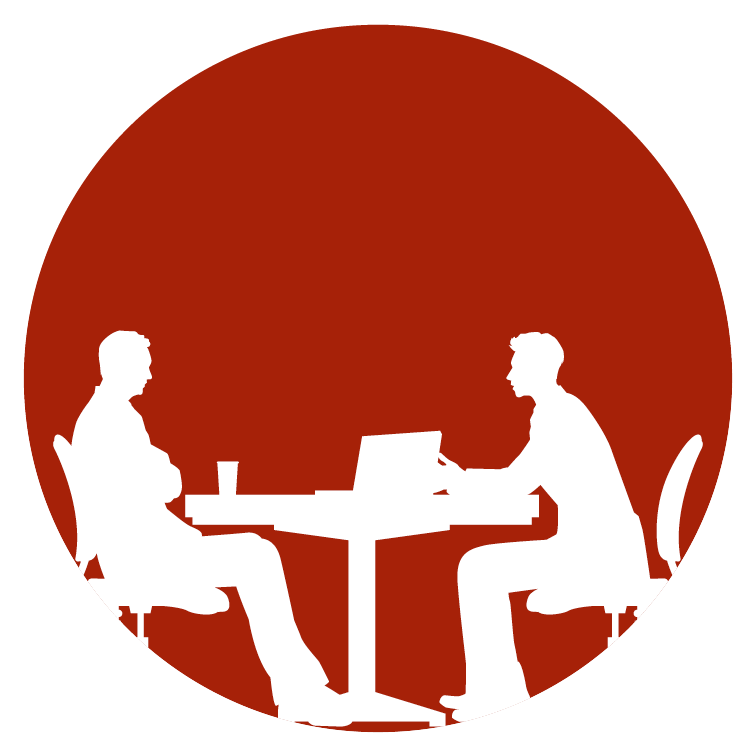 Qu’est-ce qui est contrôlé ? 

Respect des règles de droit du travail (durée du travail, rémunération, jours fériés, documents sociaux, etc.)

Paiement correct des heures supplémentaires

Respect du droit du travail belge 
par les sous-traitants étrangers
Caractéristiques de leur approche

Souvent, la régularisation

Ne peuvent pas imposer de paiement
10
Inspection de l’ONSS (anciennement Inspection de l’ONSS et Inspection sociale)
Un large éventail de contrôles et d'approches
Contrôle annoncé au sein de l’entreprise

Toujours annoncé par un courrier-type 

« Liste » 
Véhicules de société (cotisation CO2)
Remboursements de frais
Avantages non soumis aux cotisations de sécurité sociale (par exemple : titres-repas, CCT 90, libéralités)
Warrants

Peu de marge de négociation (ils se réfèrent aux services internes)

Conditions de détachement pour les sous-traitants étrangers

Très actuel

L’inspection de l’ONSS est également compétente depuis 2019 pour contrôler les mises à disposition illicites

Régularisations sont possibles (mais peuvent être très coûteuses)
11
Inspection de l’ONSS (anciennement Inspection de l’ONSS et Inspection sociale)
Contrôles des entreprises en collaboration avec le CLS
Contrôles inopinés
Heures supplémentaires
Régularisation souvent possible

Législation spécifique article 30bis/30ter loi ONSS
Compétence spécifique pour certains secteurs
Pas de marge de négociation
Les infractions sont faciles à établir
12
Inspection de l’ONSS (anciennement Inspection de l’ONSS et Inspection sociale)
Spécificité = avis rectificatif des cotisations
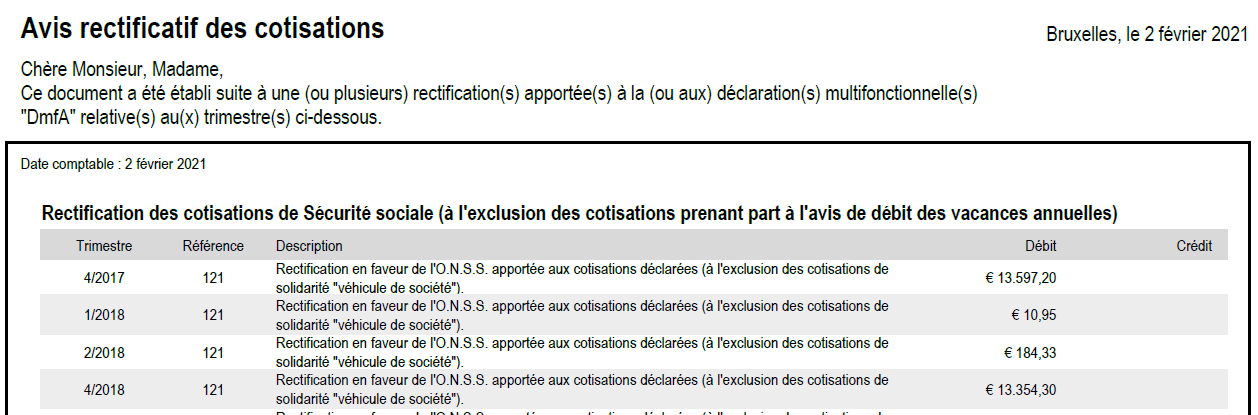 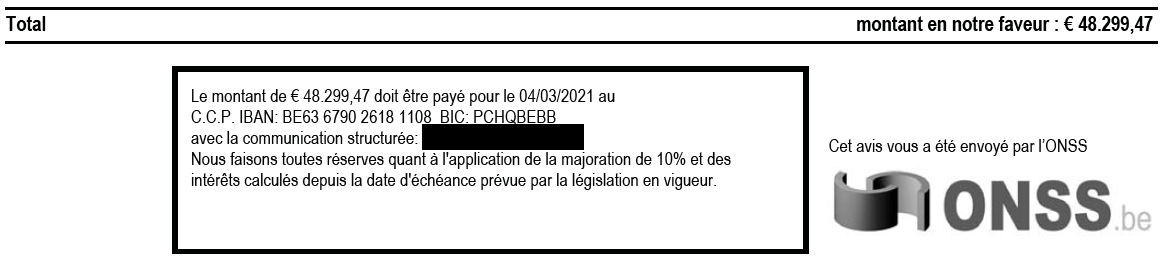 13
Contrôle du bien-être au travail
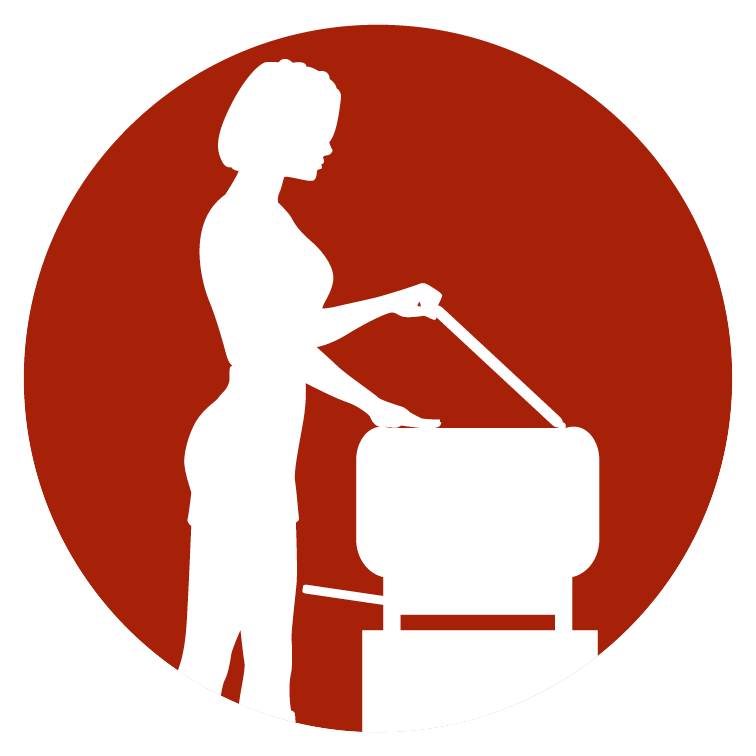 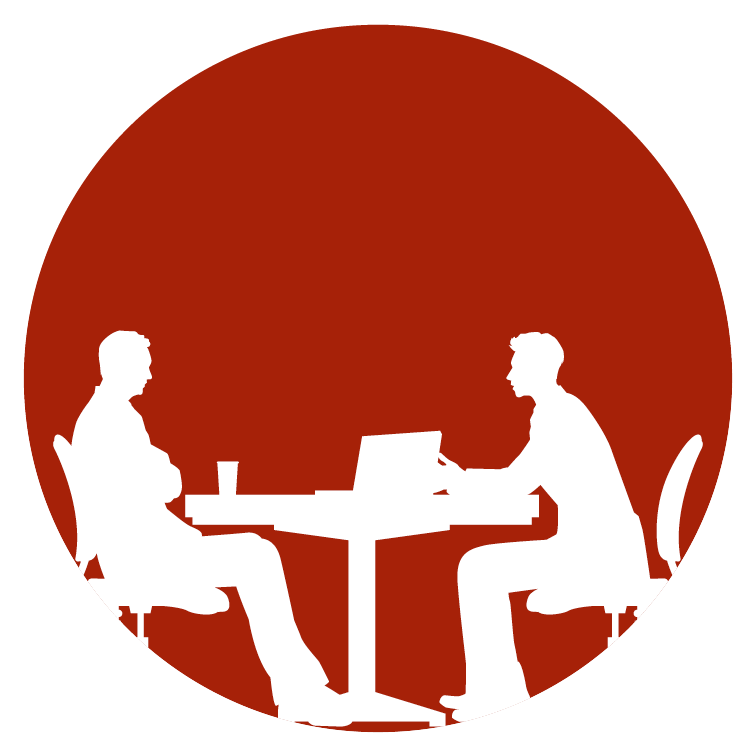 Caractéristiques de leur approche

Pouvoir d’appréciation
Visite en entreprise
Injonctions (article 45 CPS)
Avertissement – souvent par courrier
Accidents du travail graves :
Très souvent verbalisé
Qu’est-ce qui est contrôlé ? 

Loi sur le bien-être
Risques psychosociaux
Fonctionnement des organes de concertation
Accidents du travail graves

Télétravail
14
Inspection de l’ONEM
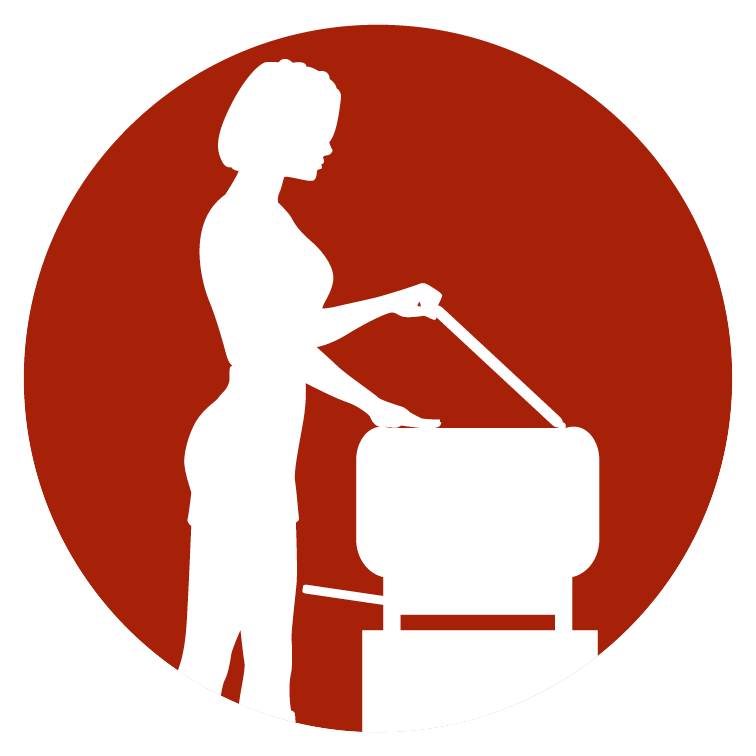 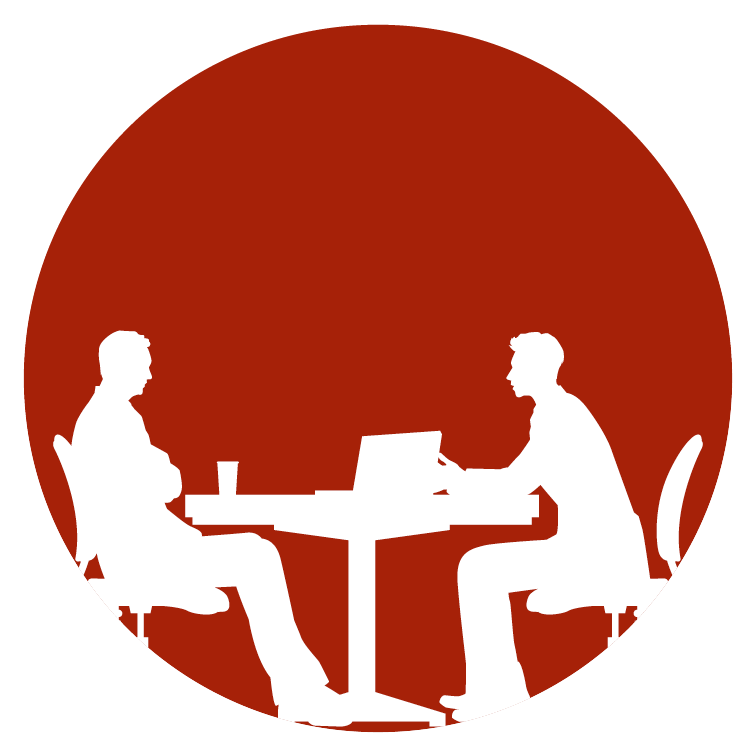 Caractéristiques de leur approche

Utilisent souvent le traitement automatique des données (statistiques)

Nombreux contrôles dans des secteurs spécifiques (construction et horeca)
Qu’est-ce qui est contrôlé ? 

Application correcte de la réglementation en matière de chômage (tant pour l’employeur que pour le travailleur)

Chômage Corona
15
Inspection de l’INASTI
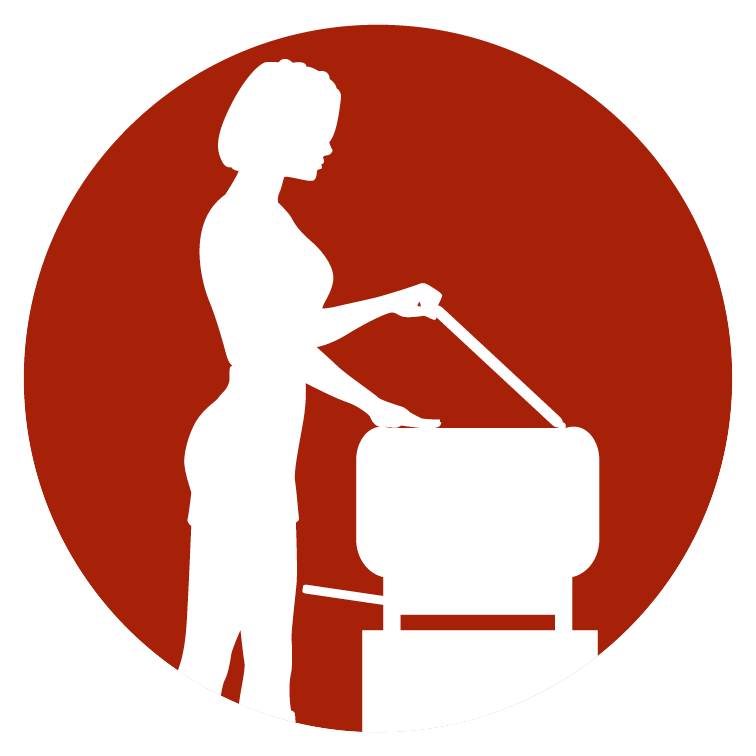 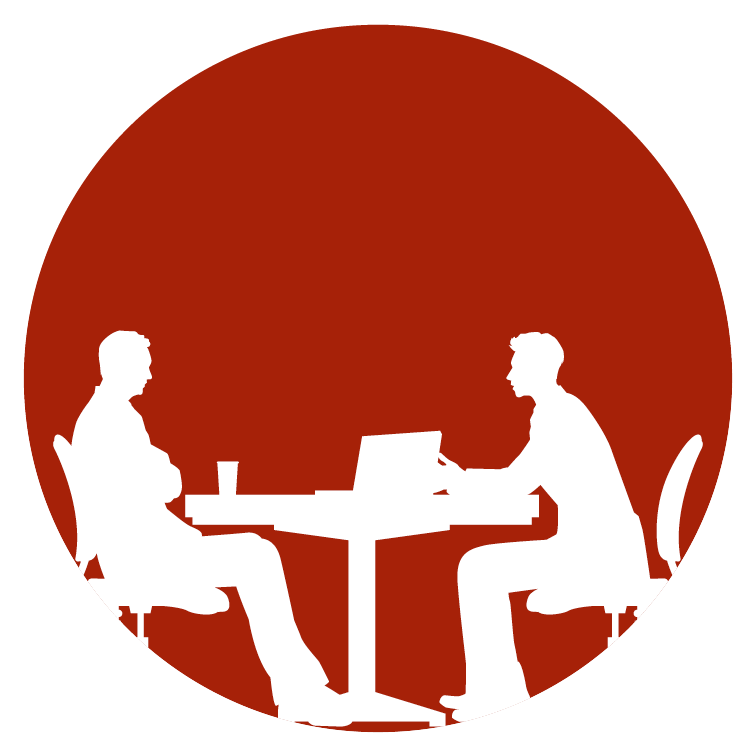 Qu’est-ce qui est contrôlé ? 

Détachement d’indépendants

Fausse-indépendance
Caractéristiques de leur approche

De plus en plus important

Souvent en même temps que d’autres services
16
Formes de coopération
Les services d’inspection travaillent très souvent ensemble

MOTEM (équipes d'enquête multidisciplinaires)

La coopération européenne
17
4. Quels sont les pouvoirs de l’inspection sociale ?
18
Pouvoirs de l’inspection sociale
Pouvoir d’investigation

Délivrer des avertissements (et autres mesures coercitives) 

Pouvoir d’appréciation

Dresser des PV
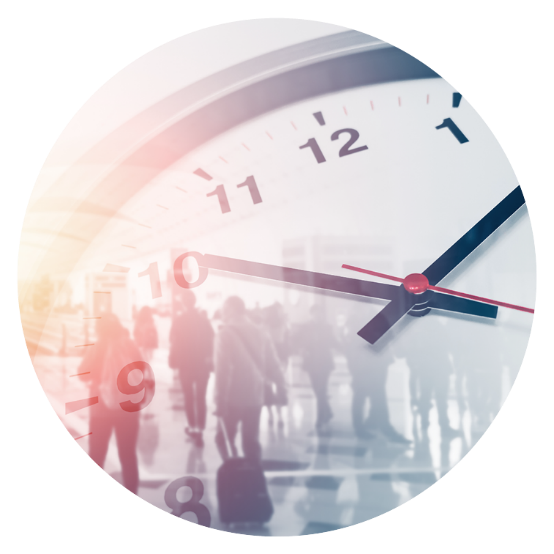 19
Pouvoir d’investigation
1. Droit d’accès
OK lieu de travail et autres lieux soumis au contrôle de l’inspection sociale (à toute heure de la journée) 

Présomption raisonnable d’emploi (contrôle marginal)

Pas espaces habités (≠ « maison »), sauf :

Accord

Quelques exceptions particulières

Visite domiciliaire (autorisation, juge d’instruction)

Perquisition (par ou sur ordre du juge d’instruction)
20
Pouvoir d’investigation
2. Droit d’auditionner et de contrôler
Contrôle de l’identité de toutes les personnes sur le lieu de travail

Audition : PV d’audition

Loi Salduz : droit à l’assistance d’un avocat dès la privation de liberté (niveau 4)
21
Pouvoir d’investigation
3. Prise de connaissance de documents
3

Autres données utiles
1

Données sociales 
(par exemple : les fiches de paie)
2

Données devant être conservées en vertu de 
la loi 
(par exemple : listing TVA)
Etape 1 :  se faire produire  obligation d’essayer de contacter l’employeur
Etape 2 : recherche et examen par eux-mêmes
22
Pouvoir d’investigation
Droit de copie (dans la forme requise)

Droit à la traduction (si pas dans une des langues nationales)

Possibilité de saisie (constat écrit)
23
Avertissements et autres mesures coercitives
Normalement, uniquement CBE (lien avec le bien-être)

Injonctions (art. 45 CPS) – cessation de travail (art. 46 CPS) – scellés (art. 48 CPS)

Actuellement
Extension de cette compétence (art. 17 CPS)
En plus du CBE, 6 autres services d’inspection
Pour les mesures COVID
24
Principes importants concernant les pouvoirs
Principe de proportionnalité

Principe de finalité
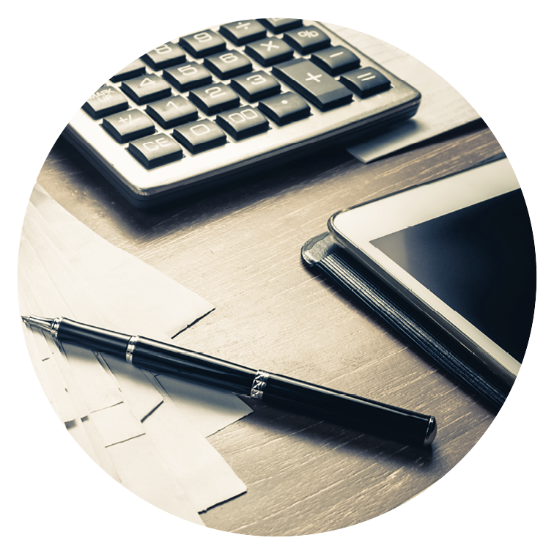 25
Pouvoir d’appréciation
Quoi ? 
Donner un avertissement
Fixer un délai pour que le contrevenant se mette en règle
Rédiger un procès-verbal

La gravité, la récidive, l’intention frauduleuse, etc. sont prises en compte

Pas de contrôle d’opportunité par les tribunaux du travail
26
Dresser des PV
Mentions obligatoires

Force probante jusqu’à preuve du contraire

Uniquement en ce qui concerne les constatations matérielles
27
5. Conséquences possibles d’une enquête
28
Conséquences pénales d’une enquête
pro justitia
Transaction pénale
Poursuites
Service des amendes administratives (si classement sans suite)
Auditeur
Procédure devant le Tribunal du travail
Le travailleur réclame son salaire
Conséquences civiles
Procédure devant le Tribunal du travail
L’ONSS réclame des cotisations de sécurité sociale
29
Conséquences pénales d’une enquête
Transaction pénale
Poursuites
Service des amendes administratives (si classement sans suite)
30
Conséquences pénales d’une enquête
31
Conséquences pénales d’une enquête
Art. 102 CPS : majorer des décimes additionnels

Multiplier par le nombre de travailleurs (art. 103 CPS : maximum le maximum de l’amende multiplié par 100)
32
Conséquences pénales d’une enquête
Art. 102 CPS et 41 bis CP : amende personne morale majorée de décimes additionnels 

Multiplier par le nombre de travailleurs (art. 103 CPS : maximum le maximum de l’amende multiplié par 100)
33
Conséquences pénales d’une enquête
Infraction niveau 
2 – 3 – 4
Niveau 1
Services des amendes administratives
Auditorat
Classement sans suite
Poursuites pénales
Transaction pénale
Recours tribunal du travail
34
Conséquences pénales d’une enquête
35
6. Tips & Tricks
36
Tips & tricks utiles
Pendant le contrôle proprement dit
37
Tips & tricks utiles
Pendant le cours de l’enquête
38
Frédéric Henry
Counsel

T +32 4 229 80 12
Frederic.Henry@claeysengels.be
www.claeysengels.be
Nadège Toussaint
Senior Associate

T +32 2 761 46 21
Nadege.Toussaint@claeysengels.be
www.claeysengels.be
39